PAGBASA
Module 1
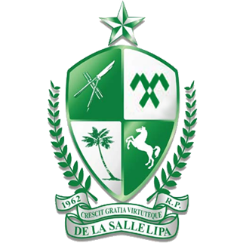 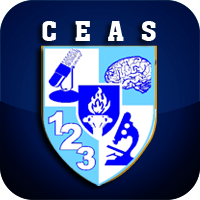 De La Salle – Lipa • College of Education Arts and Sciences • LIFE Department
Be more, read more…
The man who reads is the man who leads…

Bakit kaya gayon na lamang ang pagpapahalaga sa pagbasa sa dalawang naturang quotation?
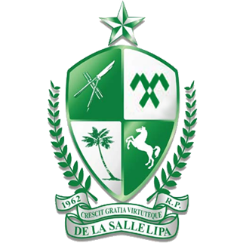 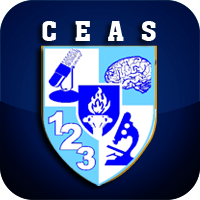 De La Salle – Lipa • College of Education Arts and Sciences • LIFE Department
Talino ang natatanging puhunan ng tao sa kanyang pakikipagsapalaran sa buhay.

Samakatwid, mahalagang mahasa ang talino ng bawat tao para na rin sa kanyang sariling kabutihan at kaunlaran.
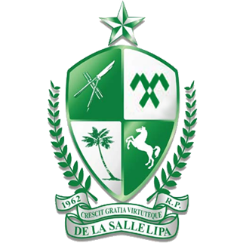 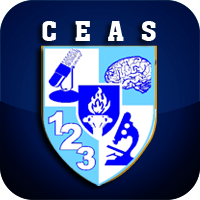 De La Salle – Lipa • College of Education Arts and Sciences • LIFE Department
Kahulugan at Kahalagahan
Ang pagbasa ay ang pagkilala at pagkuha ng mga ideya at kaisipan sa mga sagisag na nakalimbag upang mabigkas nang pasalita. Ito rin ay pag-unawa sa wika ng awtor sa pamamagitan ng mga nakasulat na simbolo. Paraan din ito ng pagkilala, pagpapakahulugan at pagtataya sa mga simbolong nakalimbag (Austero, et al. , 1999)
Ang pagbasa’y isang bahagi ng pakikipagtalastasan na kahanay ng pakikinig, pagsasalita at pagsulat (Bernales, et al., 2001)
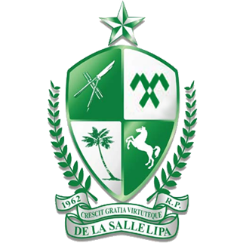 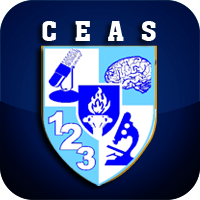 De La Salle – Lipa • College of Education Arts and Sciences • LIFE Department
Kahulugan at Kahalagahan
Ayon kay Goodman (Badayos, 2000), ang pagbasa ay isang psycholinguistic guessing game. Sa pagbabasa kasi, ang isang mambabasa ay bumubuo muli ng kaisipan o mensahe hango sa tekstong kanyang binasa. Binibigyaang diin ang mga kasanayan sa paghula, paghahaka, paghihinuha at paggawa ng prediksyon sa pagpapakahulugan ng tekstong  binasa.
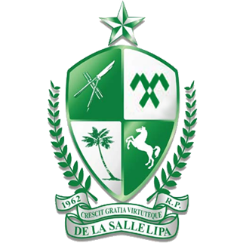 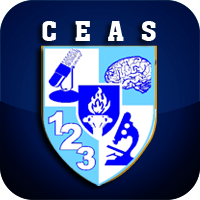 De La Salle – Lipa • College of Education Arts and Sciences • LIFE Department
Apat na Hakbang sa Pagbasa (William Gray)
Persepsyon – pagkilala sa mga nakalimbag na simbolo at maging sa pagbigkas nang wasto sa mga simbolong nababasa
Komprehensyon – pagpoproseso ng mga impormasyon o kaisipang ipinahahayag ng simbolong nakalimbag na binasa; nagaganap sa isipan;  pag-unawa sa tekstong binasa ay nagaganap
Reaksyon – hinahatulan o pinagpapasyahan ang kawastuhan, kahusayan at pagpapahalaga ng isang tekstong binasa
Asimilasyon – isinasama at iniuugnay ang kaalamang nabasa sa mga dati nang kaalaman at/o karanasan
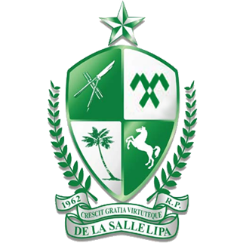 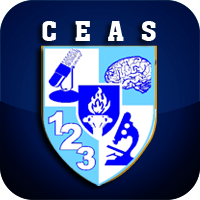 De La Salle – Lipa • College of Education Arts and Sciences • LIFE Department
Paglalarawan sa Pagbasa na inilahad ni Badayos (2000)
Ang pagbasa ay walang kahingiang imposible para hindi ito maisagawa ng isang mambabasa.
Ang pagbasa ay isang proseso ng pag-iisip. Utak ang ginagamit sa pagbasa at hindi ang mga mata na tagahatid lamang ng mga imahen o mensahe sa utak. Sa mga bulag, pandama ang pumapalit sa mga mata nang ang mga imaheng mula sa braille na kanilang binabasa ay makarating sa utak upang maiproseso.
Ang epektib na mambabasa ay isang interaktib na mambabasa. Sa pagbabasa, ang isang mambabasa ay nakakagagawa ng interaksyon sa awtor,  teksto at sa kanyang sarili mismo.
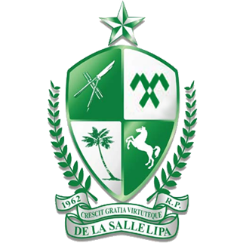 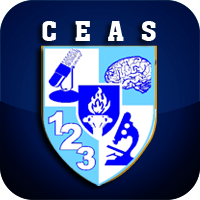 De La Salle – Lipa • College of Education Arts and Sciences • LIFE Department
Paglalarawan sa Pagbasa na inilahad ni Badayos (2000)
Maraming iba’t ibang hadlang sa pag-unawa, bukod pa sa mga hadlang sa pagbasa. 
Ang magaling na mambabasa ay sensitib sa kayariang balangkas ng tekstong binabasa.
Ang mabilis na pag-unawa sa teksto ay nakakapagpapabilis sa pagbasa.
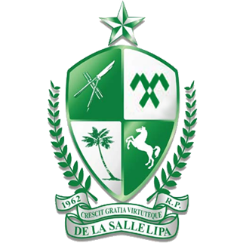 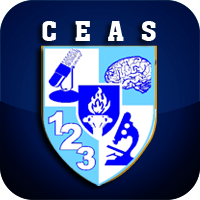 De La Salle – Lipa • College of Education Arts and Sciences • LIFE Department
Mga Teoryang Pagbasa
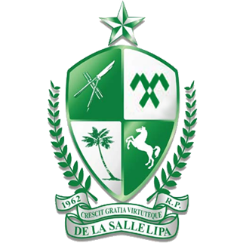 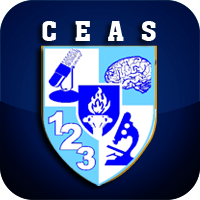 De La Salle – Lipa • College of Education Arts and Sciences • LIFE Department
Mahalaga para sa sinumang mag-aaral ang magkaroon ng sapat na pag-unawa sa proseso ng pagbasa na inilalarawan ang mga sumusunod na pananaw o teorya:
Teoryang Bottom- Up
Teoryang Top- Down
Teoryang Interaktib
Teoryang Iskima
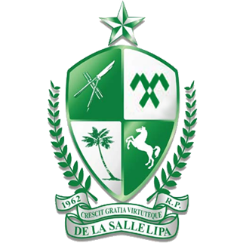 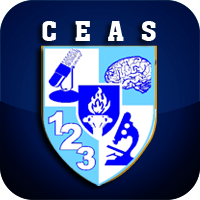 De La Salle – Lipa • College of Education Arts and Sciences • LIFE Department
Teoryang Bottom- Up
Tradisyunal na pananaw ng pagbabasa
Bunga ito ng impluwensya ng teoryang behaviorist- na higit na nagbibigay- pokus sa kapaligiran sa paglinang ng komprehensyon sa pagbasa
Ayon sa teoryang ito, ang pagbasa ay ang pagkilala ng mga serye ng nakasulat na simbulo (stimulus) upang maibigay ang katumbas nitong tugon (response). Nananalig ang teoryang ito na ang pagkatuto sa pagbasa ay nagsisimula sa yugtu-yugtong pagkilala ng mga titik sa salita, parirala at pangungusap ng teksto, bago pa man ang pagpapakahulugan sa buong teksto (Badayos, 2000)
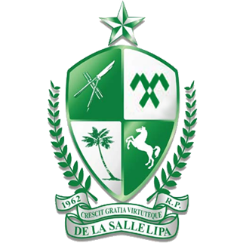 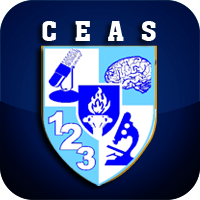 De La Salle – Lipa • College of Education Arts and Sciences • LIFE Department
Teoryang Bottom- Up (cont.)
Sinasabing ang pagbasa ay ang “pagkilala ng mga salita” at ang teksto ang pinakamahalagang salik sa pagbasa. Ang mambabasa ay isang pasib na partisipant lamang sa proseso ng pagbasa at ang tanging tungkulin niya ay ang maulit ang lahat ng detalyeng nakapaloob sa tekstong binasa.
Ang proseso ng pag-unawa, ayon sa teoryang ito, ay nagsisimula sa teksto (bottom) patungo sa mambabasa (up) kaya ito tinawag na bottom up.
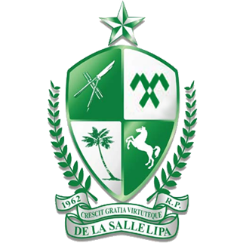 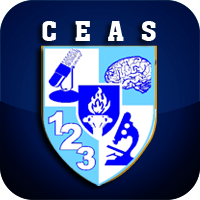 De La Salle – Lipa • College of Education Arts and Sciences • LIFE Department
Teoryang Top- Down
Reaksyon sa teoryag bottom up
Napatunayan ng maraming dalubhasa na ang pag-unawa ay hindi nagsisimula sa teksto kundi sa mambabasa (top) tungo sa teksto (down)
Ang pananaw na ito ay impluwensya ng sikolohiyang Gestalt- na naniniwalang ang pagbasa ay isang prosesong holistik. Ayon sa proponent nito, ang mambabasa ay isang napakaaktib na partisipant sa proseso ng pagbasa, na siya ay may taglay na dating kaalaman (prior knowledge) na nakaimbak sa kanyang isipan at may sariling kakayahan sa wika (language proficiency) at kanyang ginagamit habang siya ay nakikipagtalastasan sa awtor sa pamamagitan ng teksto (Badayos, 2000)
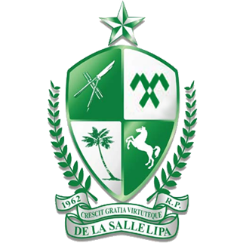 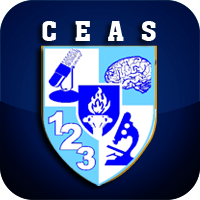 De La Salle – Lipa • College of Education Arts and Sciences • LIFE Department
Teoryang Top- Down (cont.)
Tinatawag din itong teoryang inside out o conceptually driven dahil ang kahulugan o impormasyon ay nagsisimula sa mambabasa patungo sa teksto, ito ay nagaganap dahil ang mambabasa ay gumagamit ng kanyand dating nang kaalaman at mga konseptong nabuo sa kanyang isipan mula sa kanyang mga karanasan at pananaw sa paligid. Bunga nito, nakakabuo siya ng mga palagay at hinuha na kanyang iniuugnay sa mga ideyang inilahad ng awtor ng isang teksto.
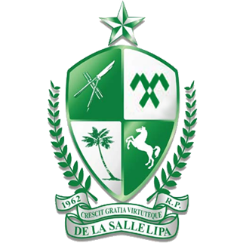 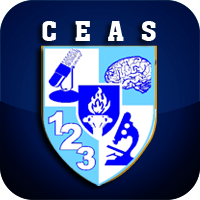 De La Salle – Lipa • College of Education Arts and Sciences • LIFE Department
Teoryang Interaktib
Ayon sa teoryang ito, ang top down ay maaring akma lamang sa mga bihasa nang bumasa at hindi sa mga baguhan lamang. Higit na angkop daw ang kumbinasyon ng top down at bottom up na nagpapahiwatig ng dalawang direksyon ng komprehensyon: itaas-pababa at ibaba-pataas.
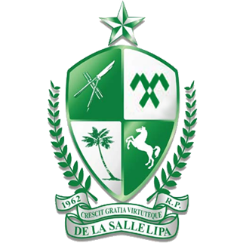 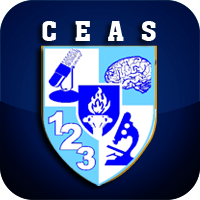 De La Salle – Lipa • College of Education Arts and Sciences • LIFE Department
Teoryang Interaktib (cont.)
Ayon sa teoryang ito, ang teksto ay kumakatawan sa wika, at kaisipan ng awtor at sa pag-unawa nito, ang isang mambabasa ay gumagamit ng kanyang kaalaman sa wika at mga sariling konsepto o kaisipan. Dito nagaganap ang interaksyong awtor-mambabasa at mambabasa-awtor. Ang iteraksyon, kung gayon, ay may dalawang direksyon o bi-directional.
Masasabing ang teoryang ito ay isang pagbibigay-diin sa pag-unawa sa pagbasa bilang isang proseso at hindi bilang produkto.
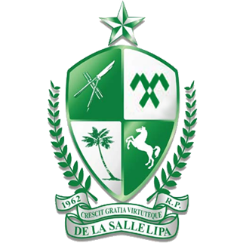 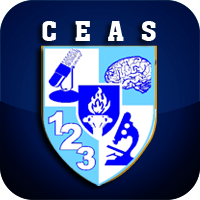 De La Salle – Lipa • College of Education Arts and Sciences • LIFE Department
Teoryang Iskima
Mahalaga ang tungkuling ginagampanan sa pagbasa ng dating kaalaman ng mambabasa- ito ang batayang paniniwala ng teoryang iskima.
Bawat bagong impormasyong nakukuha sa pagbabasa ay naidaragdag sa dati nang iskima, ayon sa teoryang ito.
Samakatwid, bago pa man basahin ng isang mambabasa ang isang teksto, siya ay may taglay ng ideya sa nilalaman ng teksto mula sa kanyang iskima sa paksa.
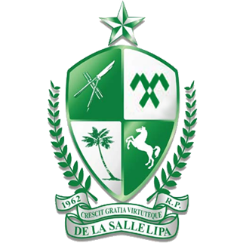 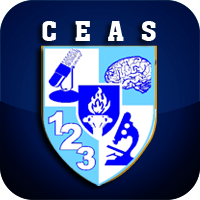 De La Salle – Lipa • College of Education Arts and Sciences • LIFE Department
Teoryang Iskima (cont.)
Maaaring binabasa nya lamang ang teksto upang patunayan kung ang hinuha o hula niya tungkol sa teksto ay tama, kulang o dapat baguhin. Dahil dito, masasabing ang teksto ay isang input lamang sa proseso o komprehensyon. Hindi teksto ang iniikutan ng proseso ng pagbasa, kundi ang tekstong nabubuo sa isipan ng mambabasa.
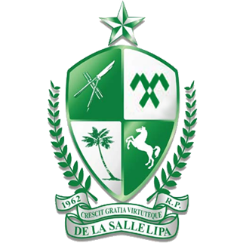 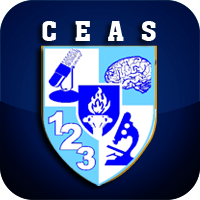 De La Salle – Lipa • College of Education Arts and Sciences • LIFE Department